We can 2 Unit 4 lesson4Phonics
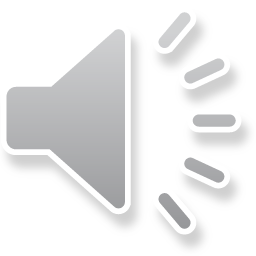 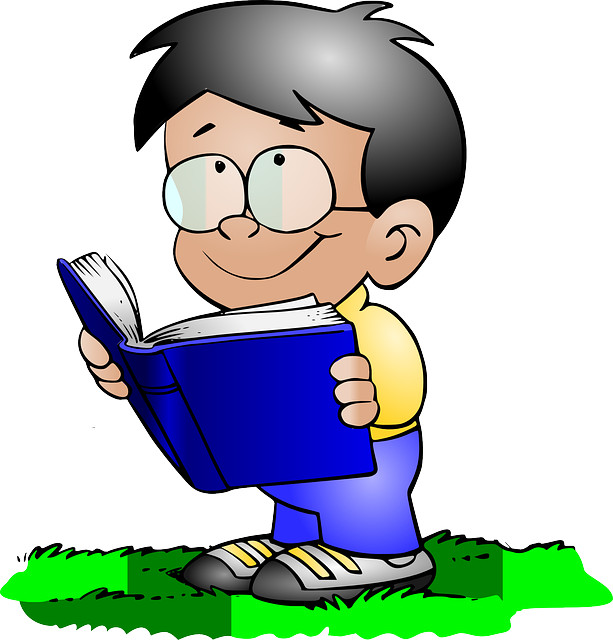 Today you`ll learn HOW to
say, read, and write the sounds  bl, cl,  fl,  gl,  pl.
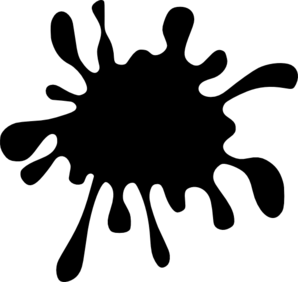 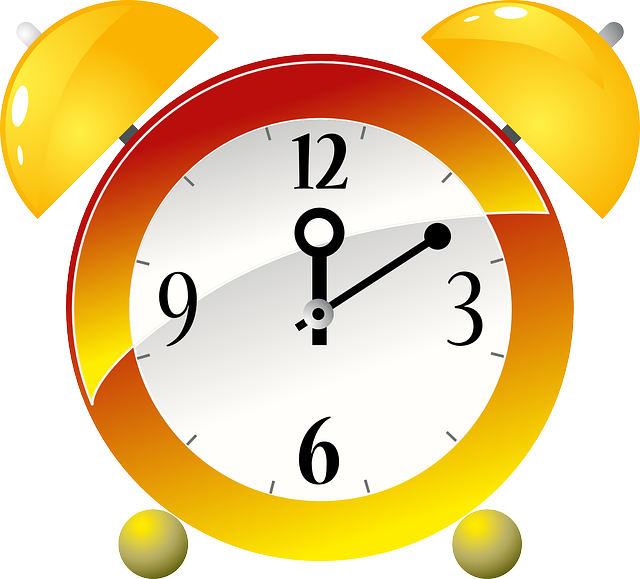 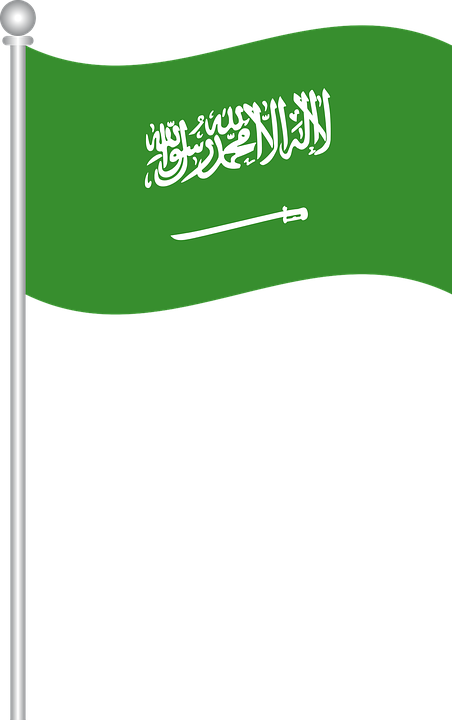 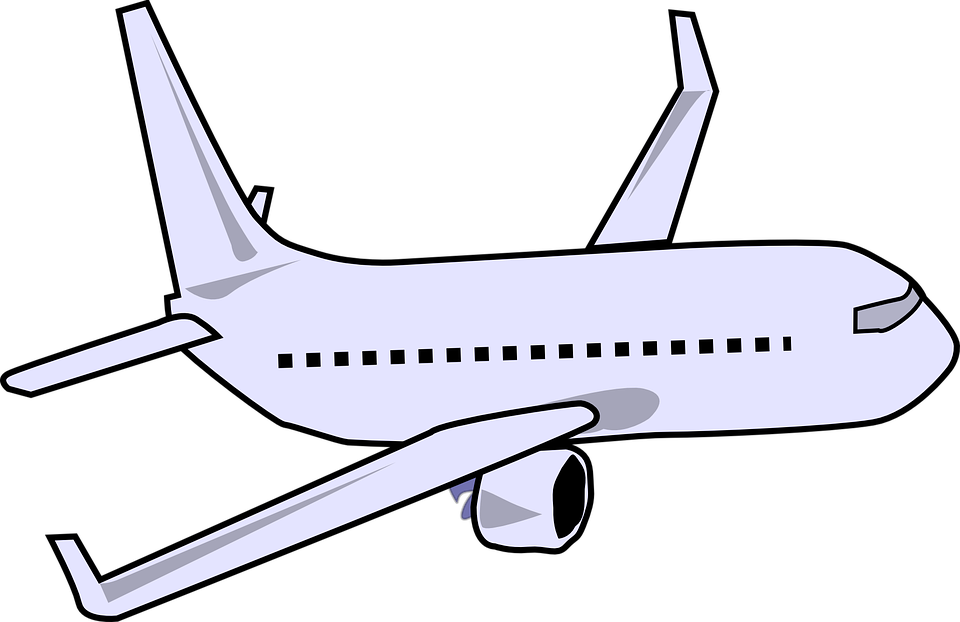 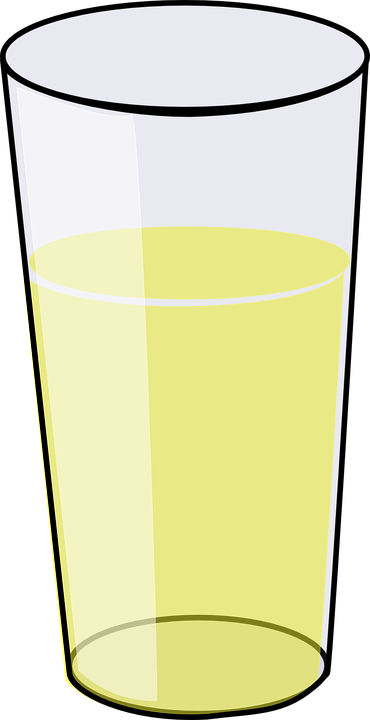 plane
clock
black
flag
glass
2
Let`s watch a video!
3
Listen, say, and match. Then write the missing letters.
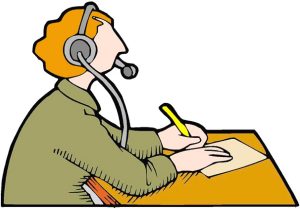 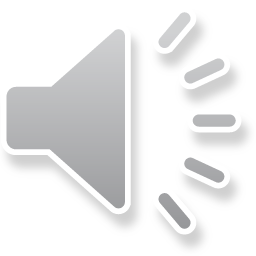 bl, cl,  fl,  gl,  pl
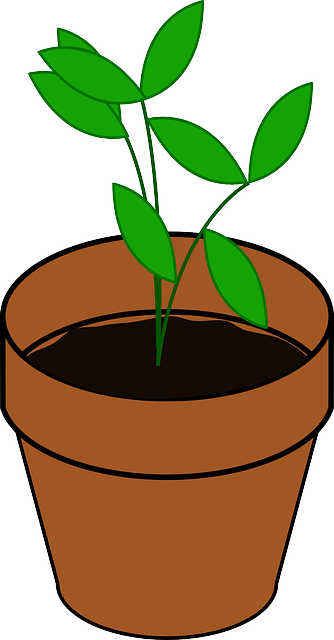 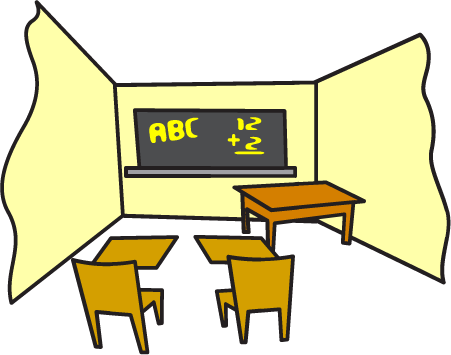 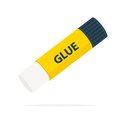 ___ass
___ue
___ant
5
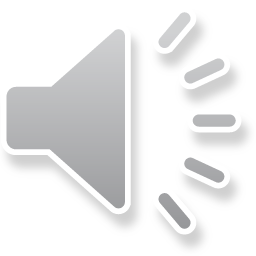 bl, cl,  fl,  gl,  pl
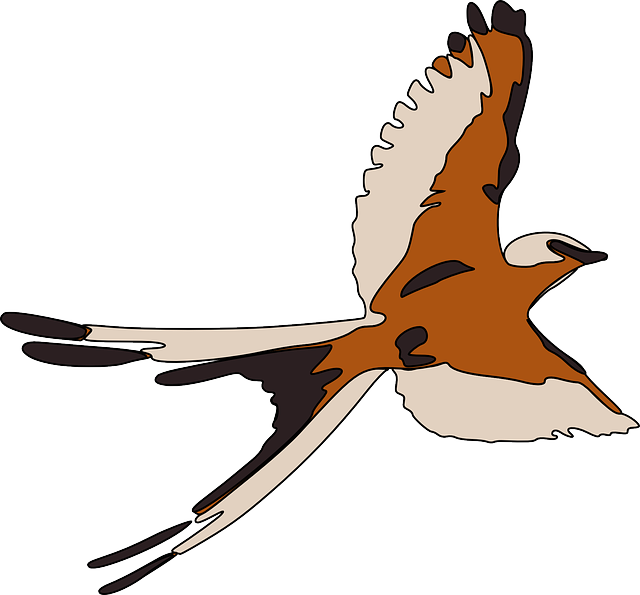 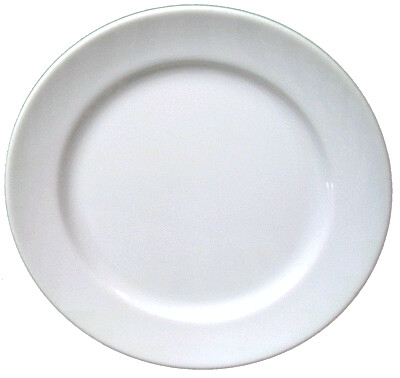 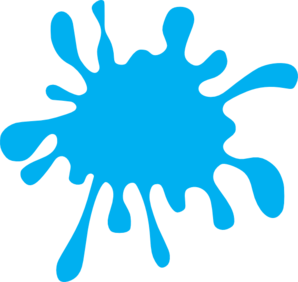 ___ate
___ue
___y
6
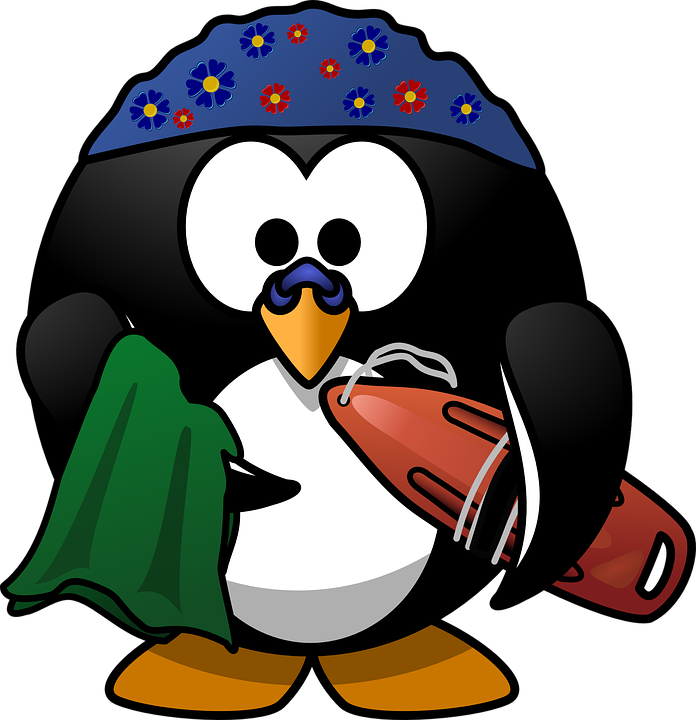 Fun time
7
Picture Puzzle     P17
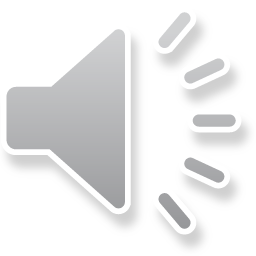 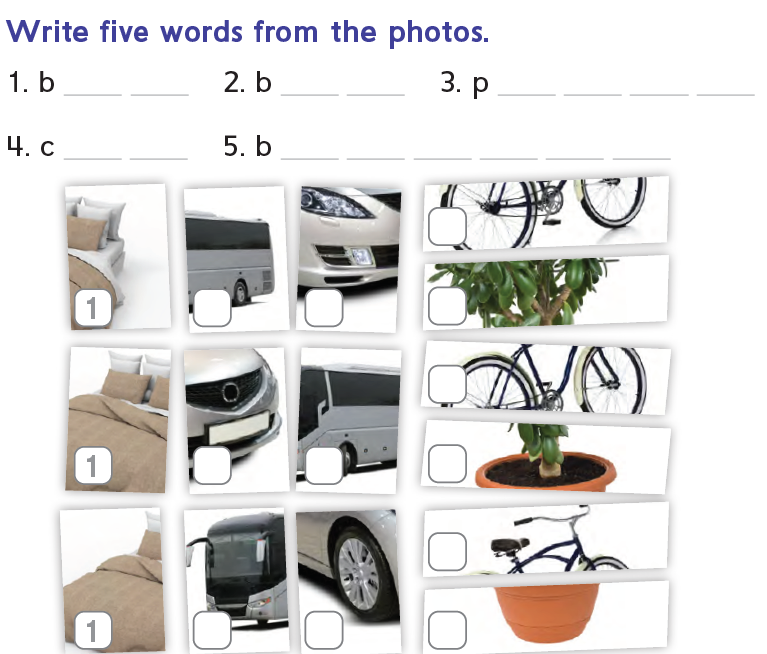 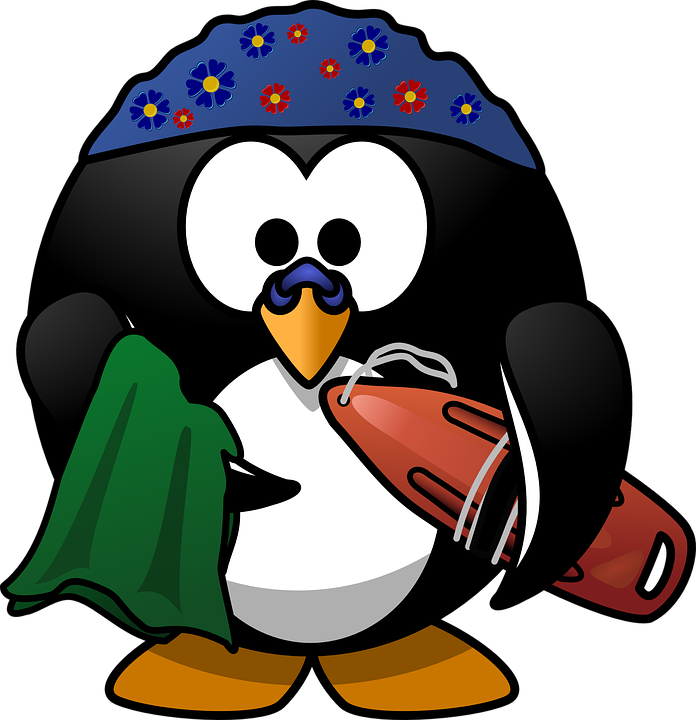 Go to page 46
9
Words with fl, fr and dr, tr
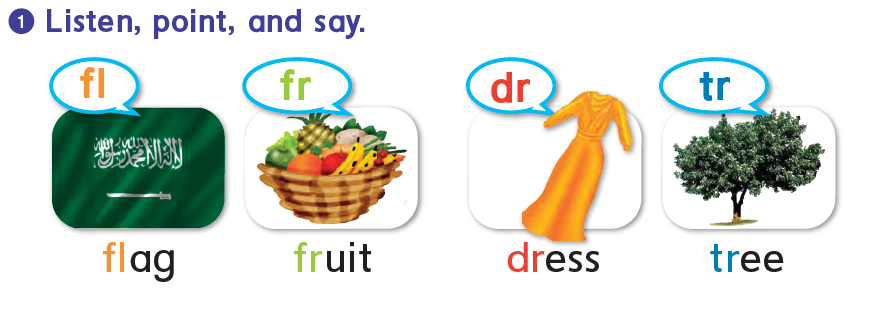 10
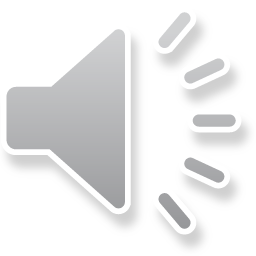 Listen to the sound, check Q, and write. Then draw a
line to the right picture.
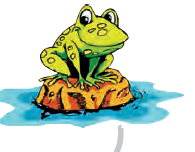 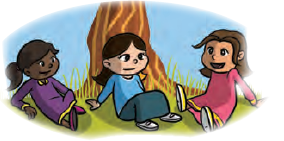 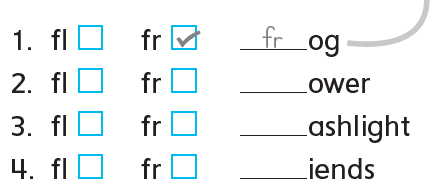 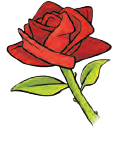 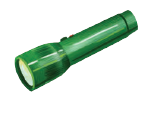 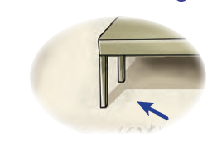 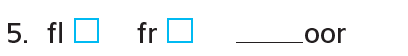 Listen to the sound, check Q, and write. Then draw a
line to the right picture.
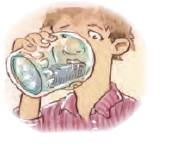 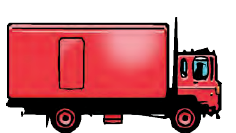 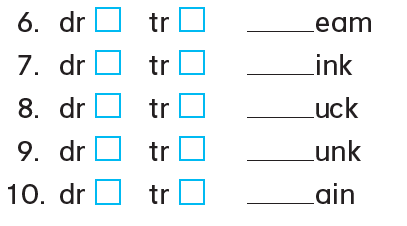 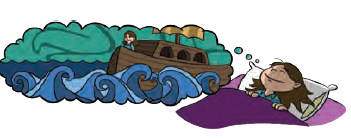 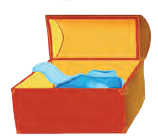 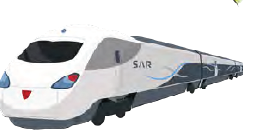 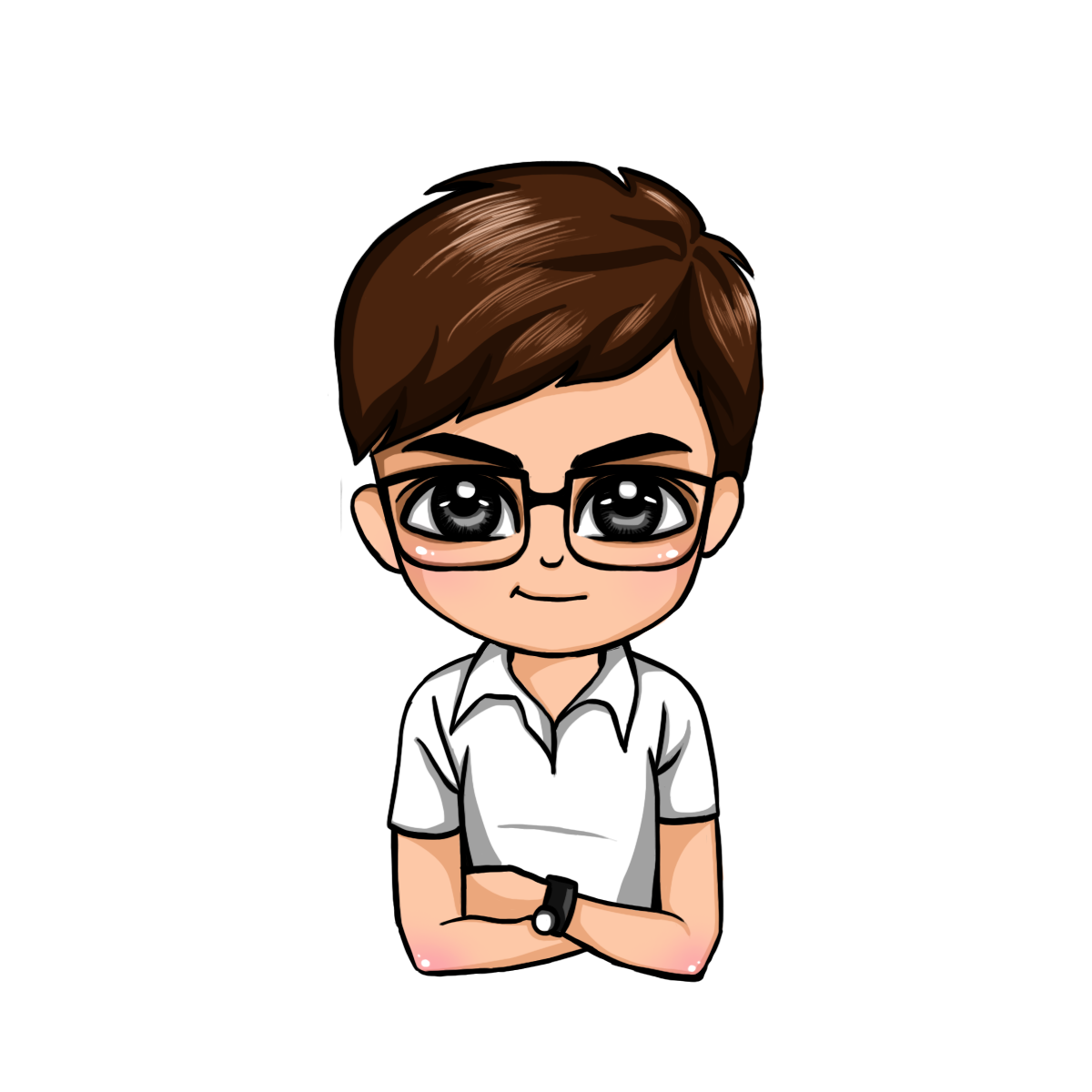 Say and match
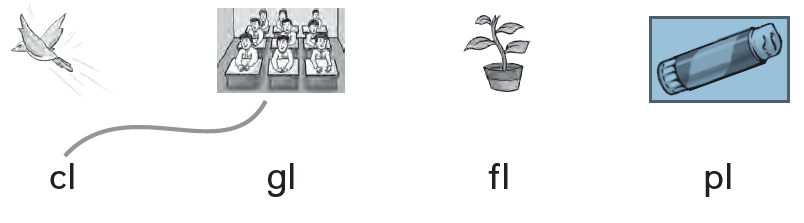 fly
glue
class
Plant
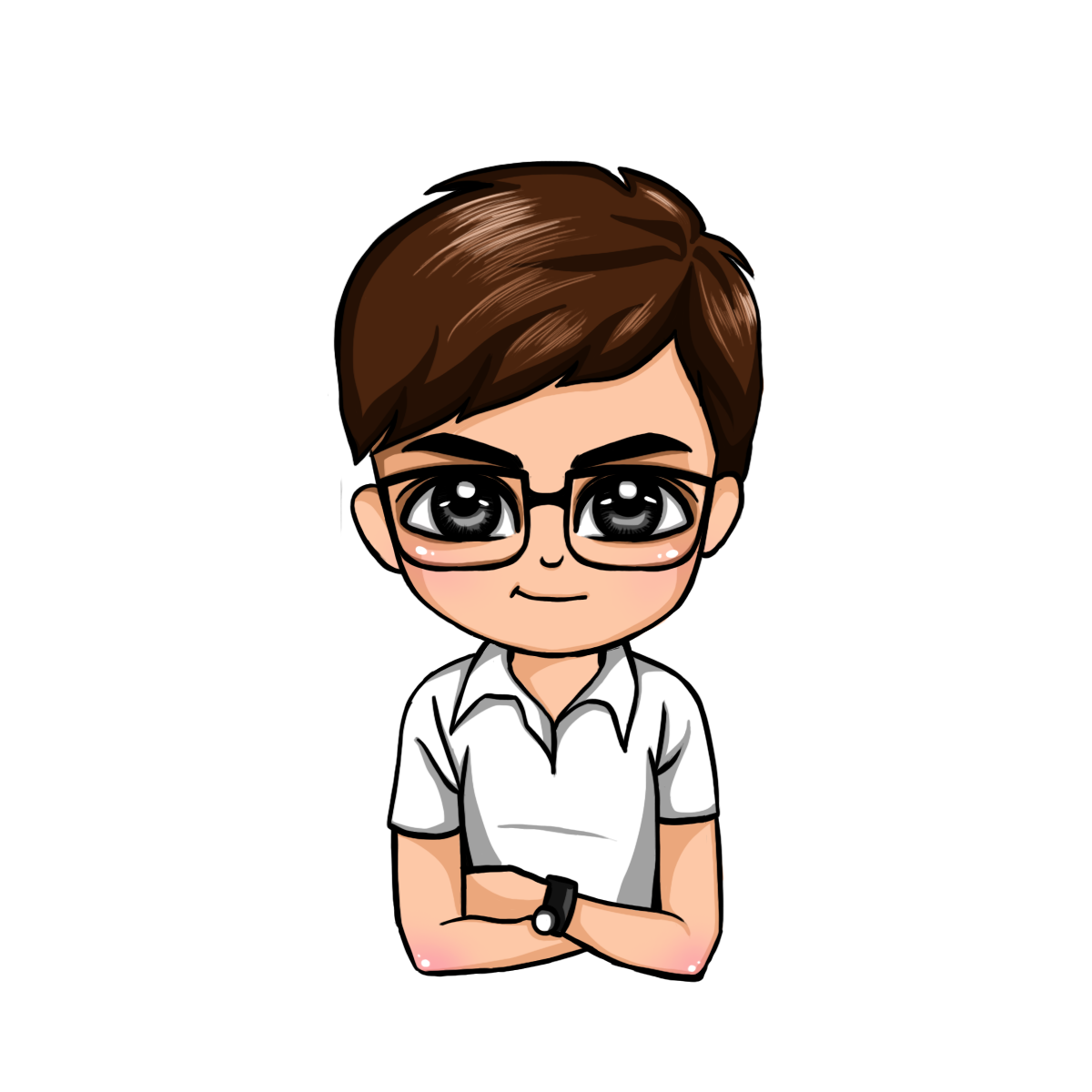 Write the missing letters
bl, cl,  fl,  gl,  pl
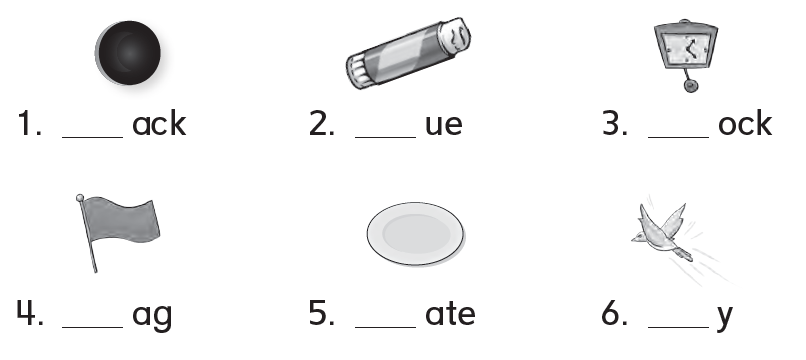 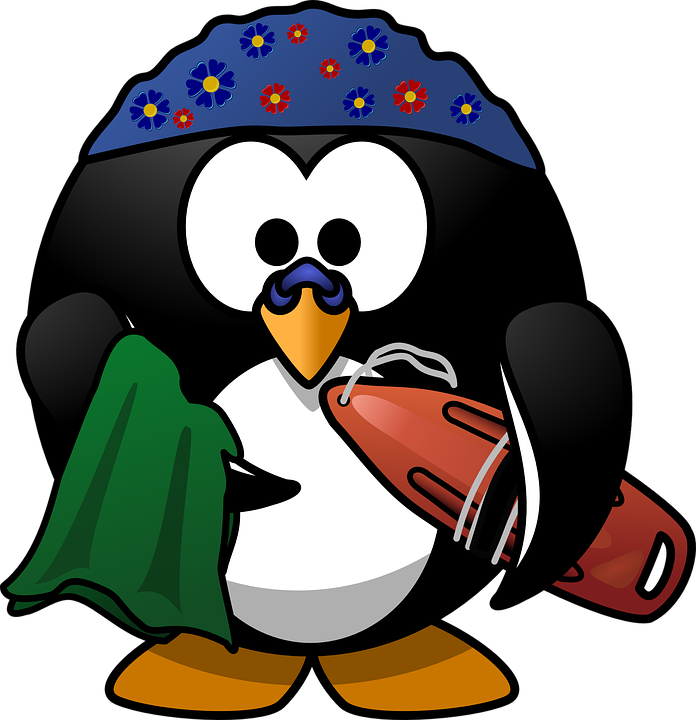 Well done !
15